KENDALA BELAJAR DIRUMAH LEMBAGA TK  DIMASA PANDEMI COVID 19
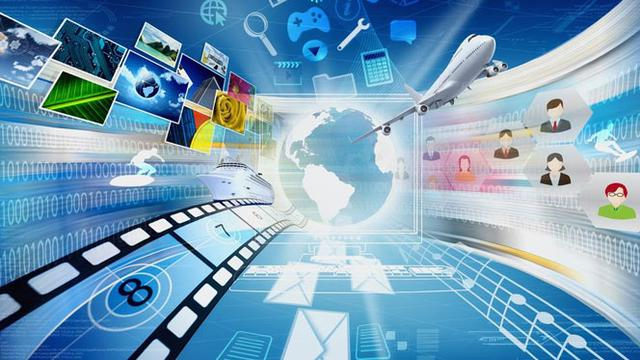 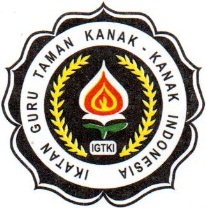 Disajikan Oleh :Farida Yusuf, M.Pd
Ketua Umum PP IGTKI-PGRI
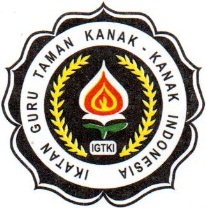 MASALAH GURU DALAM BELAJAR DARI RUMAH
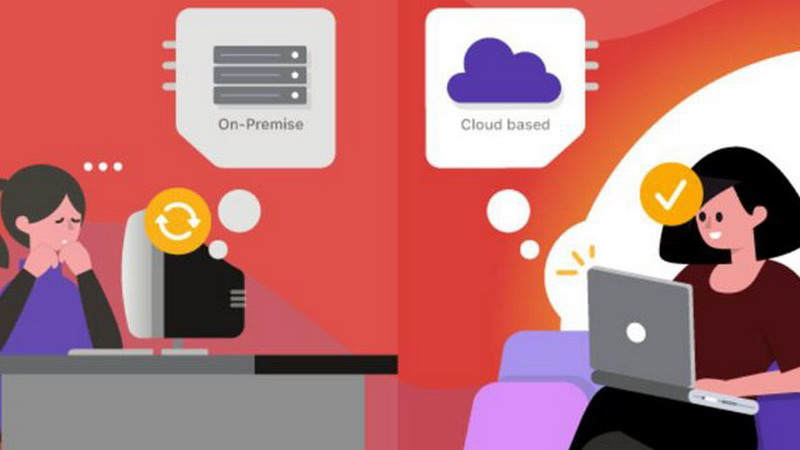 Tidak ada pedoman yang pasti dalam mengajar jarak jauh
Orang tua tidak mengerti dengan pembelajaran di Taman Kanak-kanak sehingga hasil tidak sesuai harapan guru
Kesulitan untuk membuat narasi laporan perkembangan anak
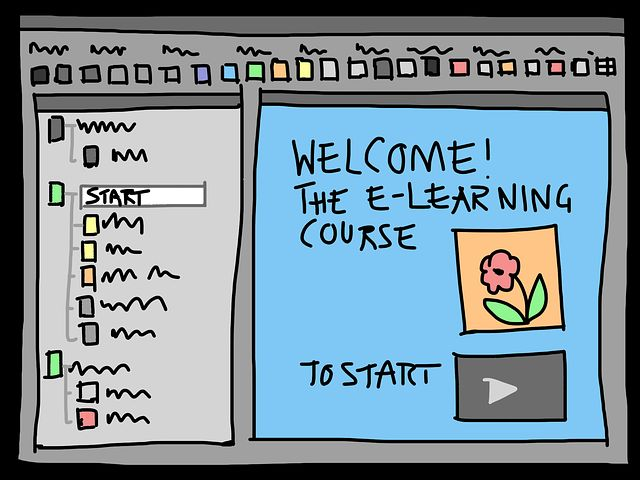 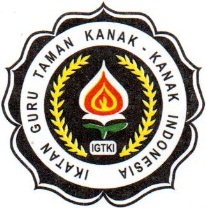 MASALAH ORANG TUA
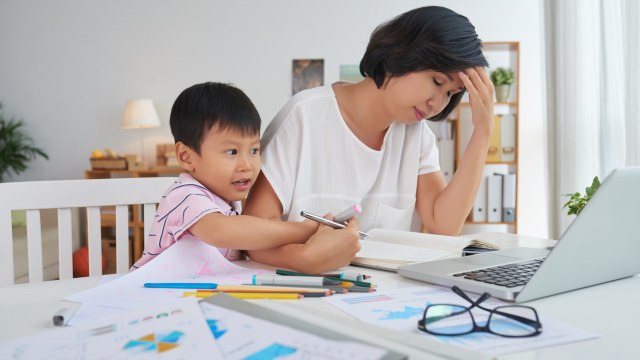 Jika yang punya anak lebih dari satu sedangkan hanya memiliki satu handphone 
Orang tua murid merasa stress ketika mendampingi anak 
Orang tua harus memikirkan keberlangsungan hidup dan pekerjaan masing-masing di masa pandemi
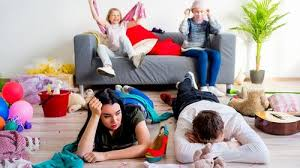 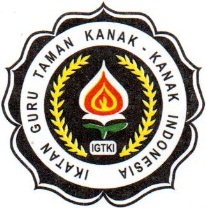 PERUBAHAN PERAN GURU
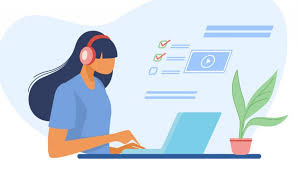 Peran guru dari mengajar tatap muka saat ini berubah menjadi konsultan bagi orangtua
Membantu orang tua menjelaskan pentingnya bermain untuk anak di rumah
Membantu orang tua mencari aktifitas menggunakan bahan-bahan sederhana yang ada di rumah
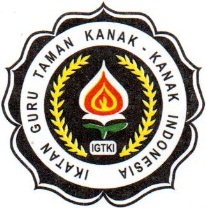 UPAYA YANG DILAKUKAN GURU
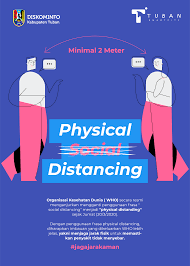 Memberikan varian aktivitas yang dapat dilakukan anak bersama orang tua yang lebih menekankan pada karakter.
Jika orangtua murid tidak memiliki akses internet, seyogyanya guru dapat berkomunikasi untuk mengunjungi murid tersebut jika jaraknya tidak jauh atau bila ada rekan sejawat yang tempat tinggalnya tidak jauh dari anak tersebut
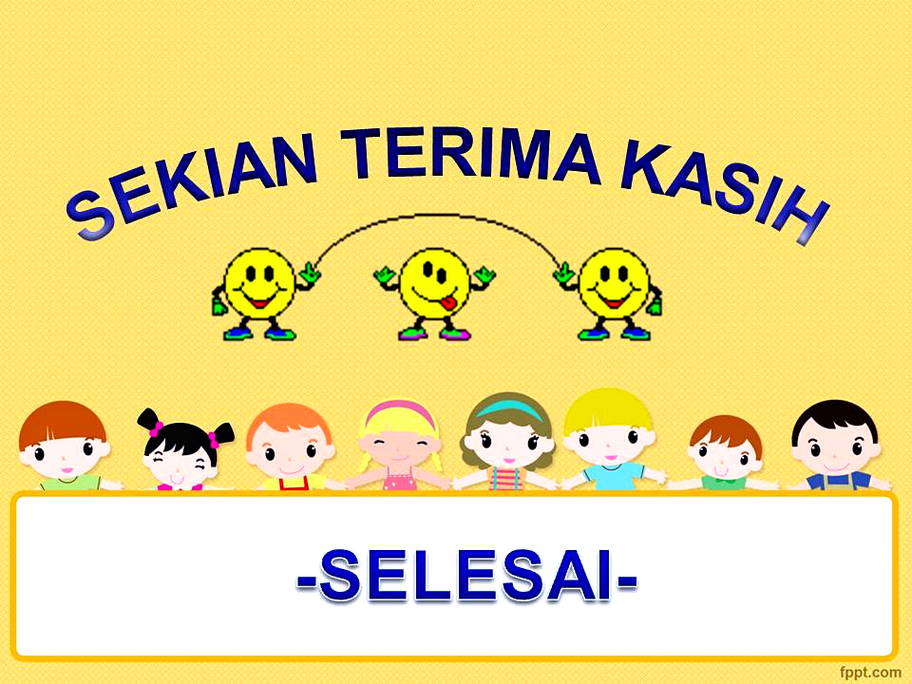